11 октября 2012 г. состоялся обмен опытом учителей английского языка нашей гимназии с  методистом  Сарой Брукер из Bellerbys College, Великобритания. Она  провела уроки английского языка с учащимися 10 -11 классов.  На занятии учащиеся и Сара Брукер  сравнивали систему образования в старших классах  нашей страны и   Великобритании. В конце урока учащиеся получили  символические подарки от английского колледжа.
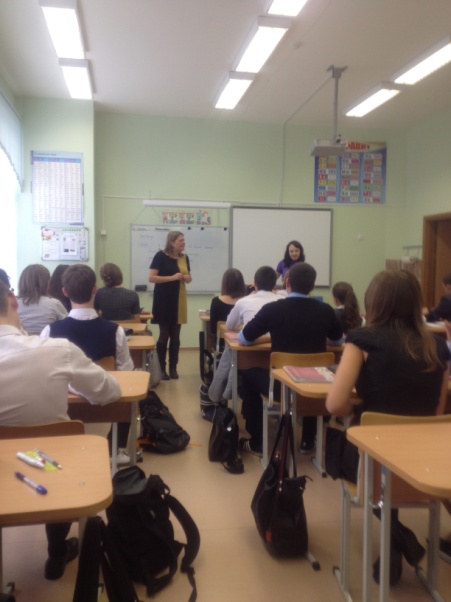 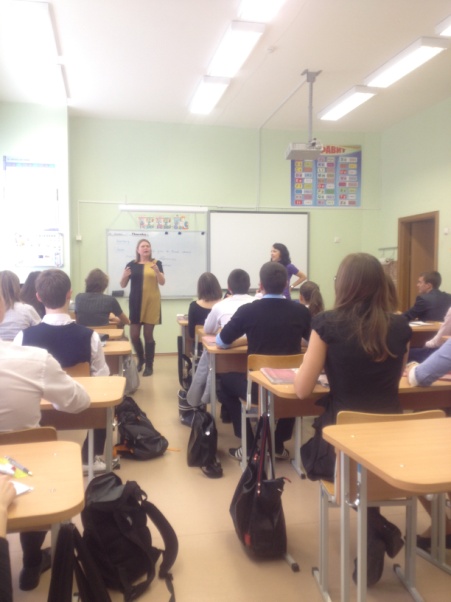 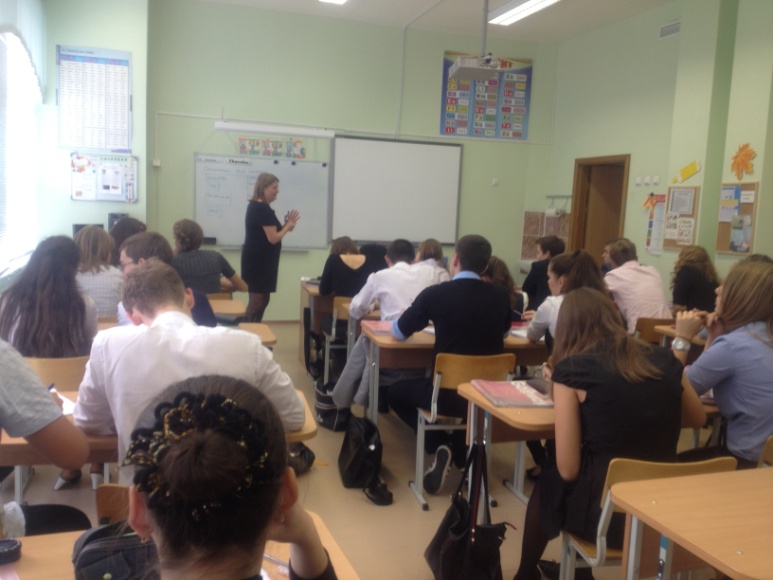 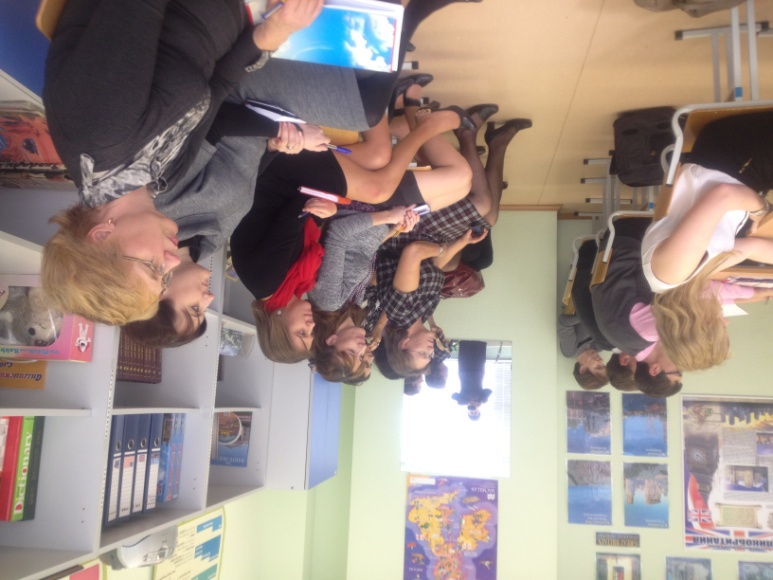 Обмен опытом